Breathe Pre-Training Assessment 2021-2023, Segments by Roles
862 Total Responses
Tuesday, September 26, 2023
Job roles trained on Breathe (full training):
Answered: 860   Skipped: 0
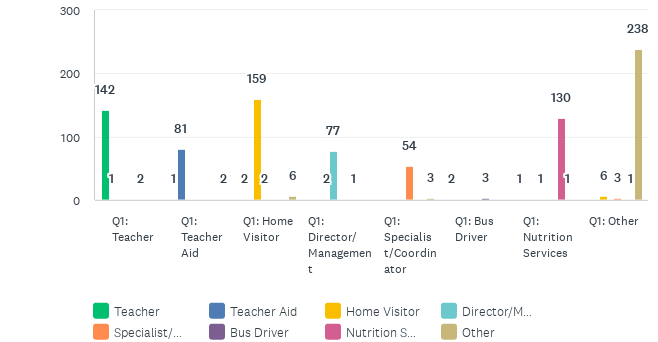 Job roles trained on Breathe (full training):
Answered: 860   Skipped: 0
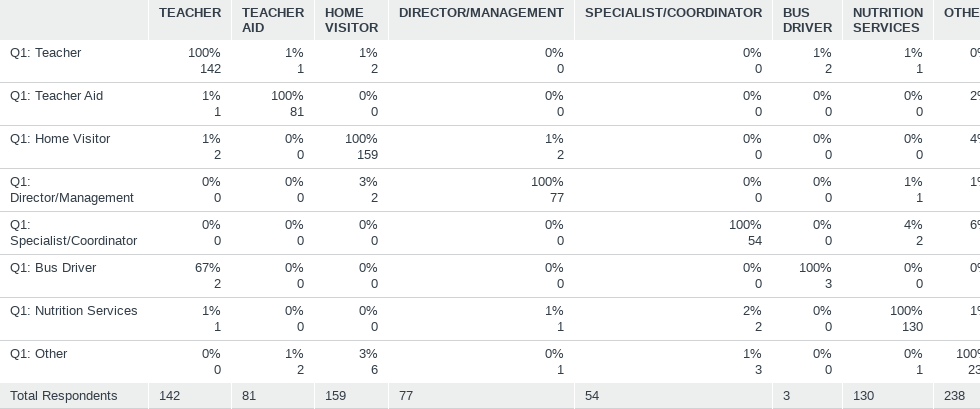 How long have you worked for your organization?
Answered: 859   Skipped: 1
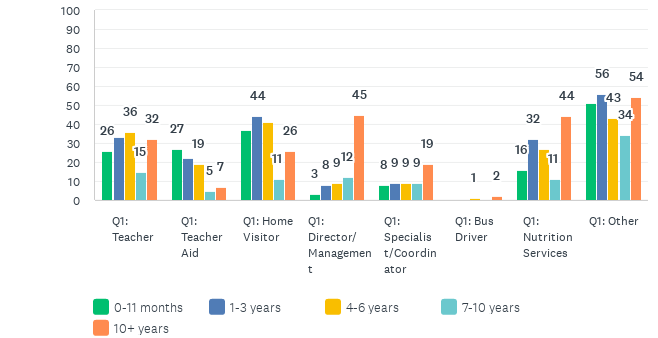 Have you had any previous training on tobacco/smoking?
Answered: 851   Skipped: 9
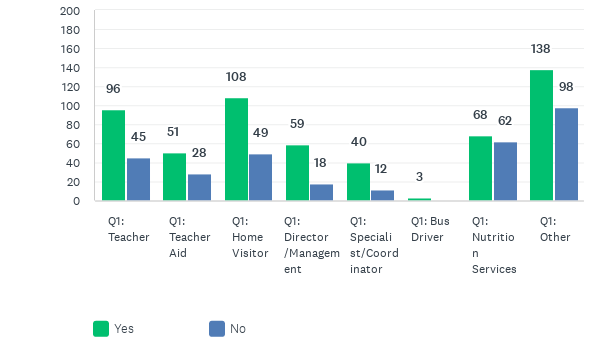 How prepared do you feel to discuss tobacco/smoking with parents?
Answered: 855   Skipped: 5
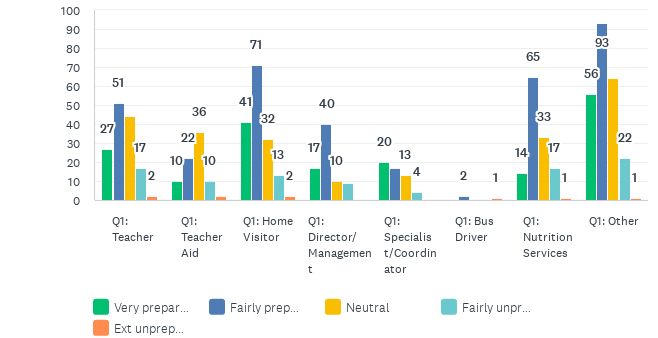 How prepared do you feel to discuss second/third-hand smoke with parents?
Answered: 859   Skipped: 1
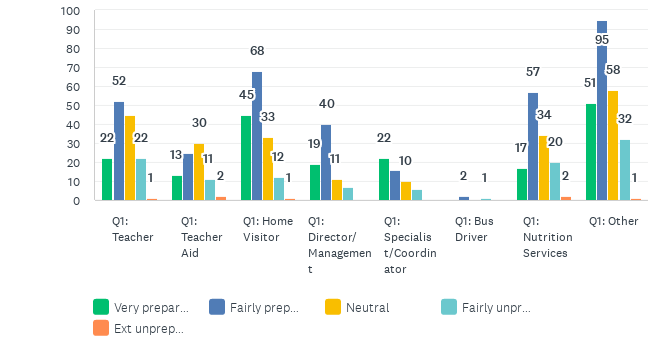 How prepared do you feel to discuss marijuana with parents?
Answered: 859   Skipped: 1
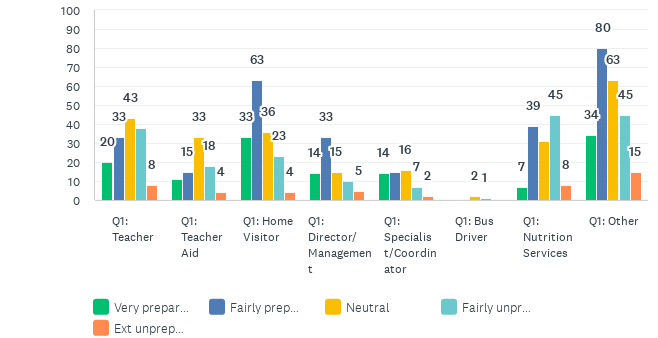 Do you refer parents to smoking cessation resources?
Answered: 849   Skipped: 11
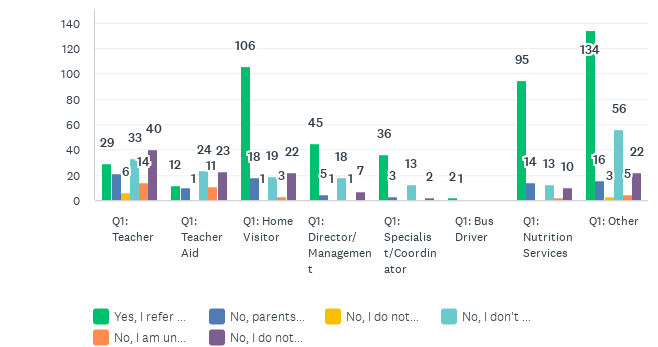 Do you refer parents to smoking cessation resources?
Answered: 849   Skipped: 11
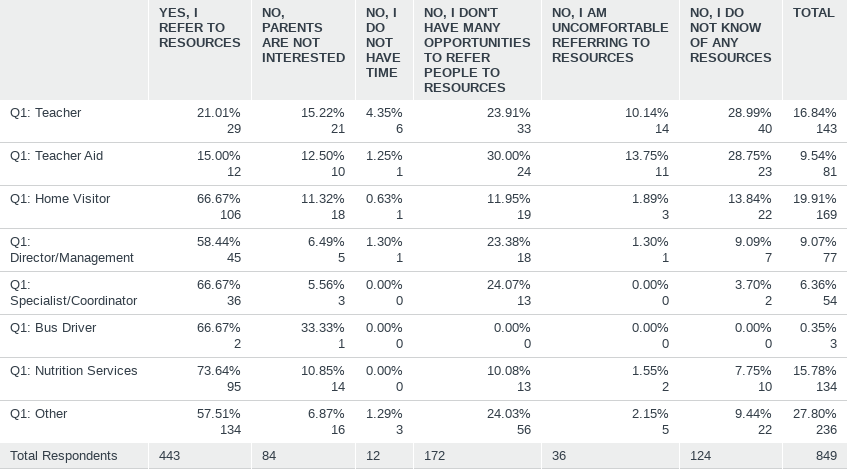 Was your Breathe Training In-Person or Virtual?
Answered: 860   Skipped: 0
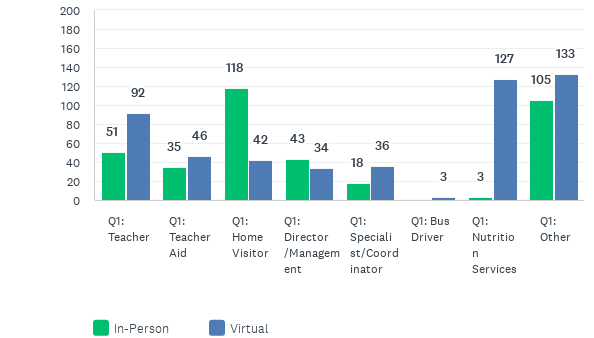